Proteins are the Cash of Biotech
Lab 6c Assaying for Amylase Activity 
(B:S4NM The rAmylase Project Kits) Kit # BTNM-6C
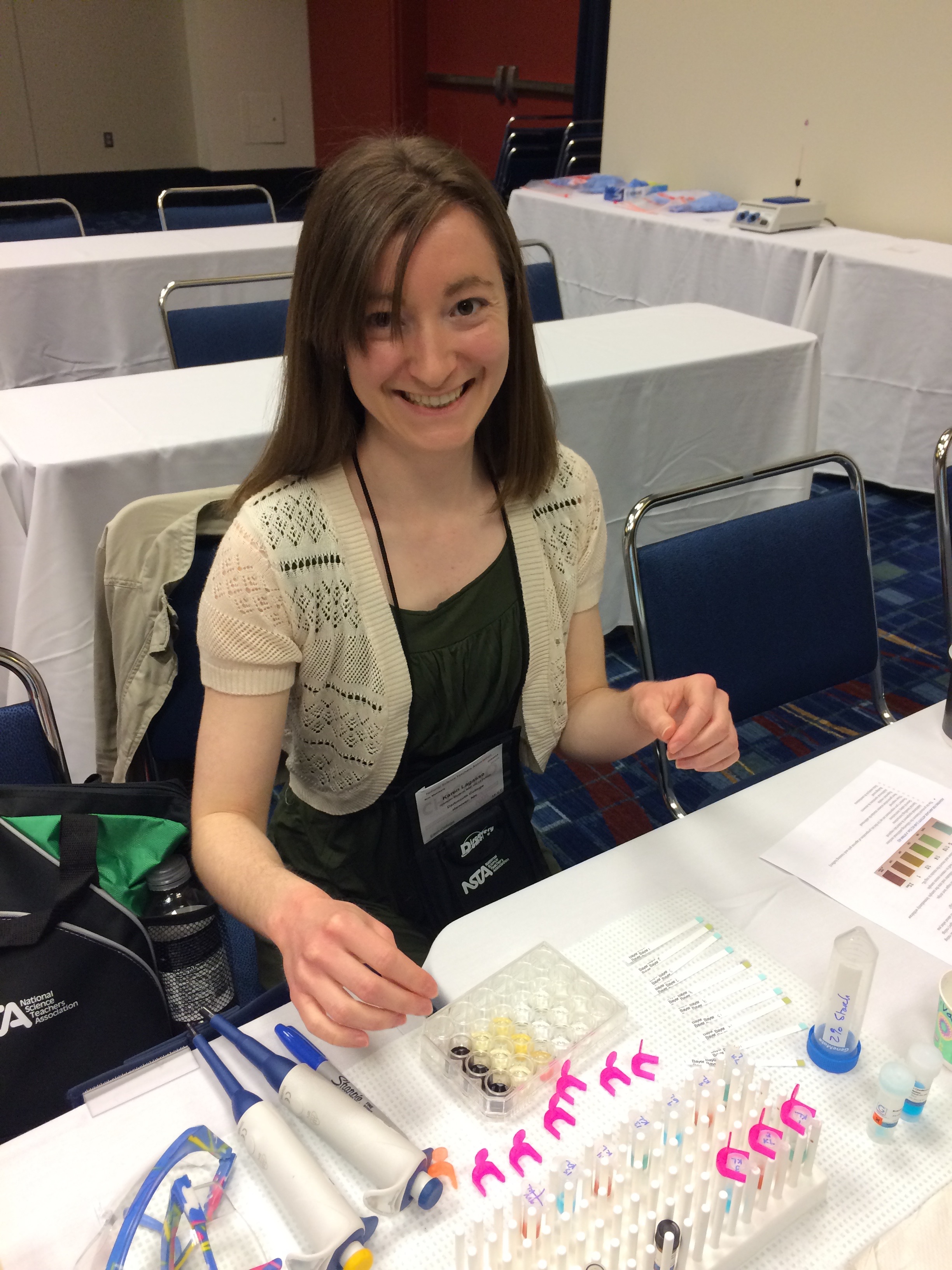 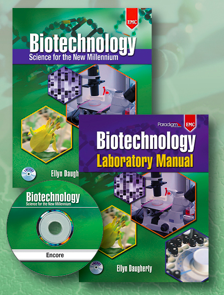 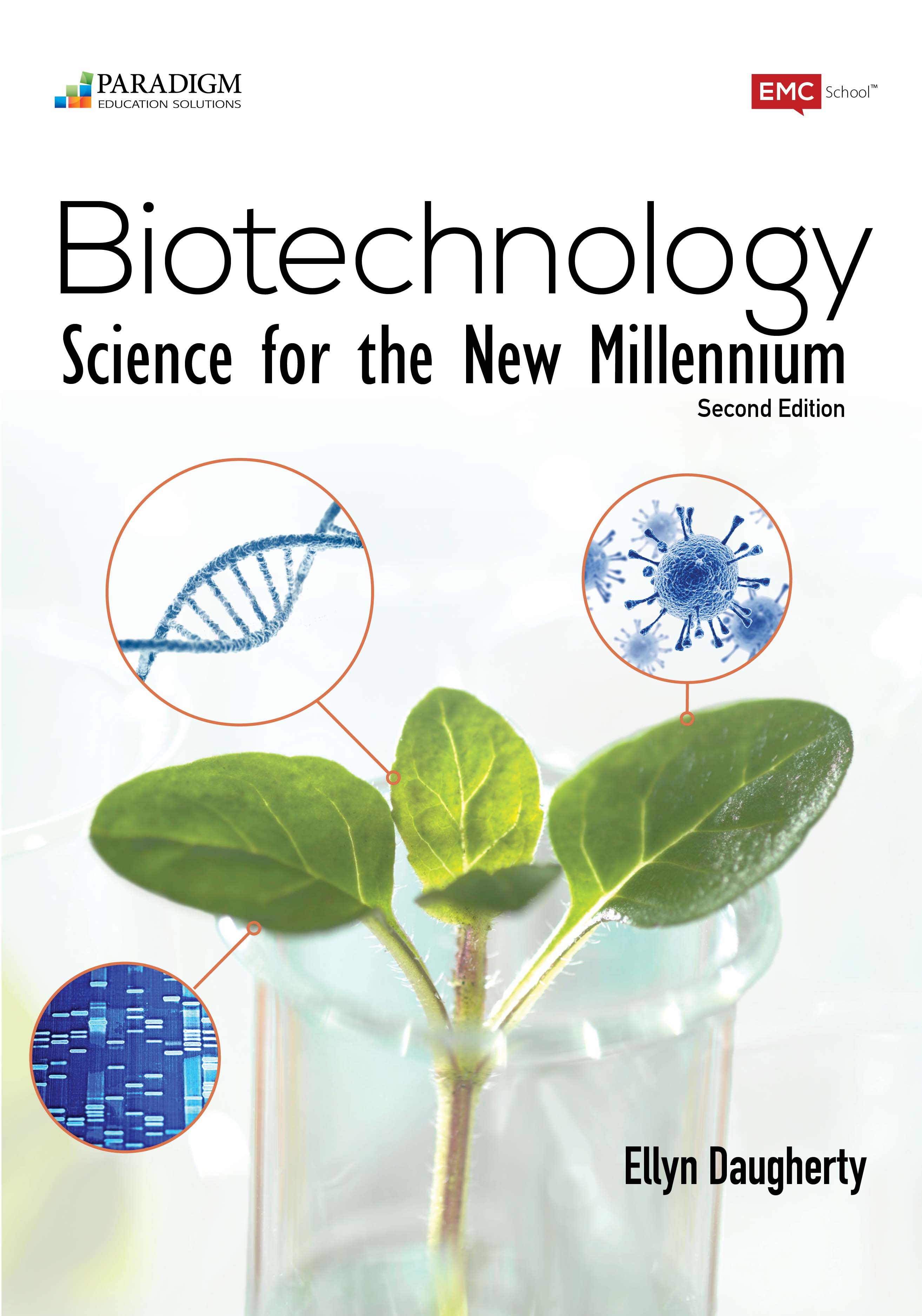 Lab 6d in new edition
2012
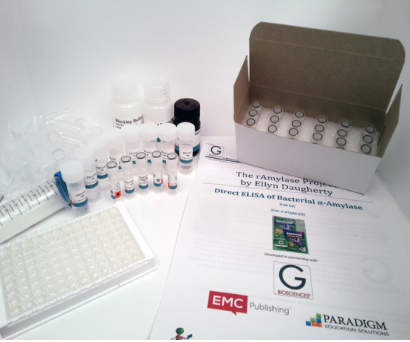 Ellyn Daugherty
ellyn@BiotechEd.com
www.BiotechEd.com

Colin Heath
G-Biosciences
cheath@gbiosciences.com
Amylase is a 
commercially important biotech product
Amylase is an enzyme that catalyzes starch digestion to sugar. Used to:
Remove starch in products
Produce sugar from starch
Processing of cellulostic biofuel
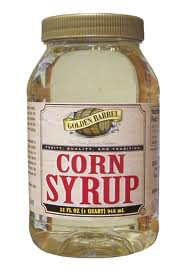 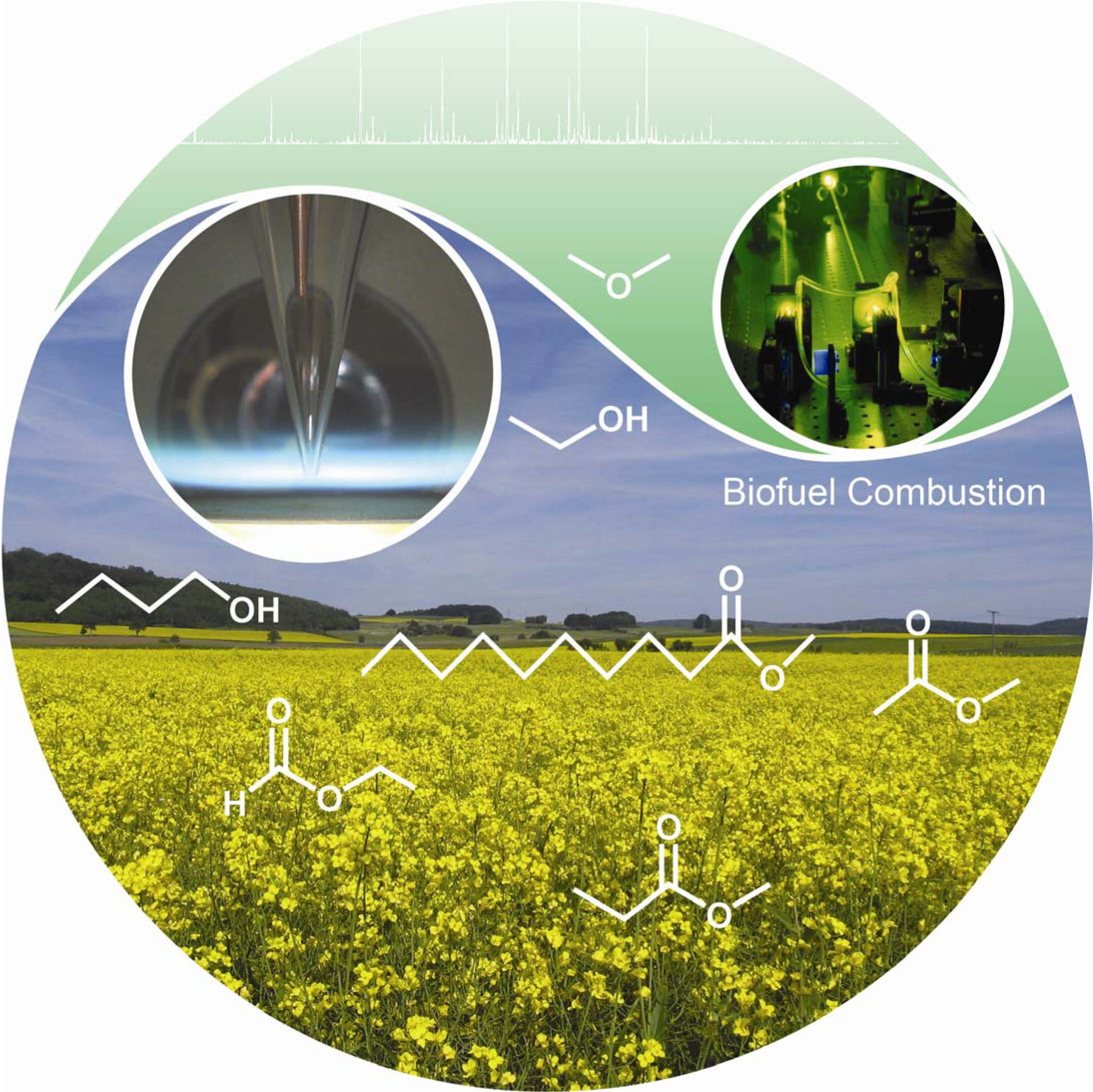 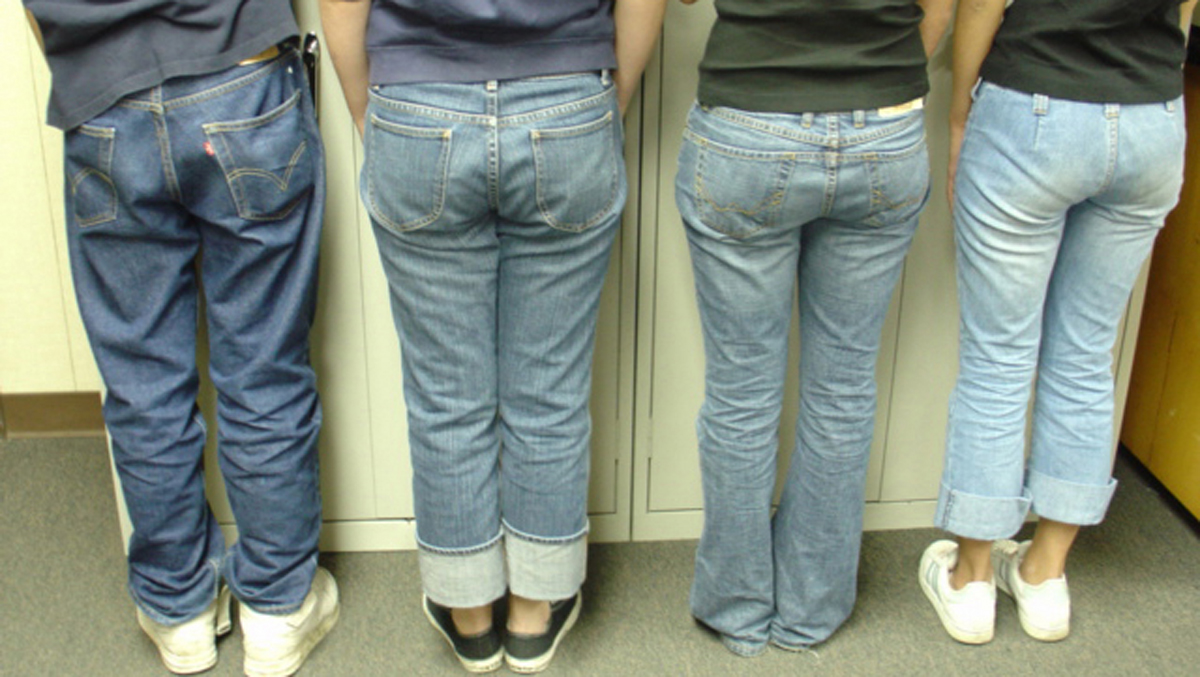 The goal of The rAmylase Project is to
Learn how to assay for amylase, a protein of commercial interest (rAmylase)
Genetically engineer cells to produce amylase (using pAmylase2014)
Grow transformed cells to volumes where amylase is purified and assayed
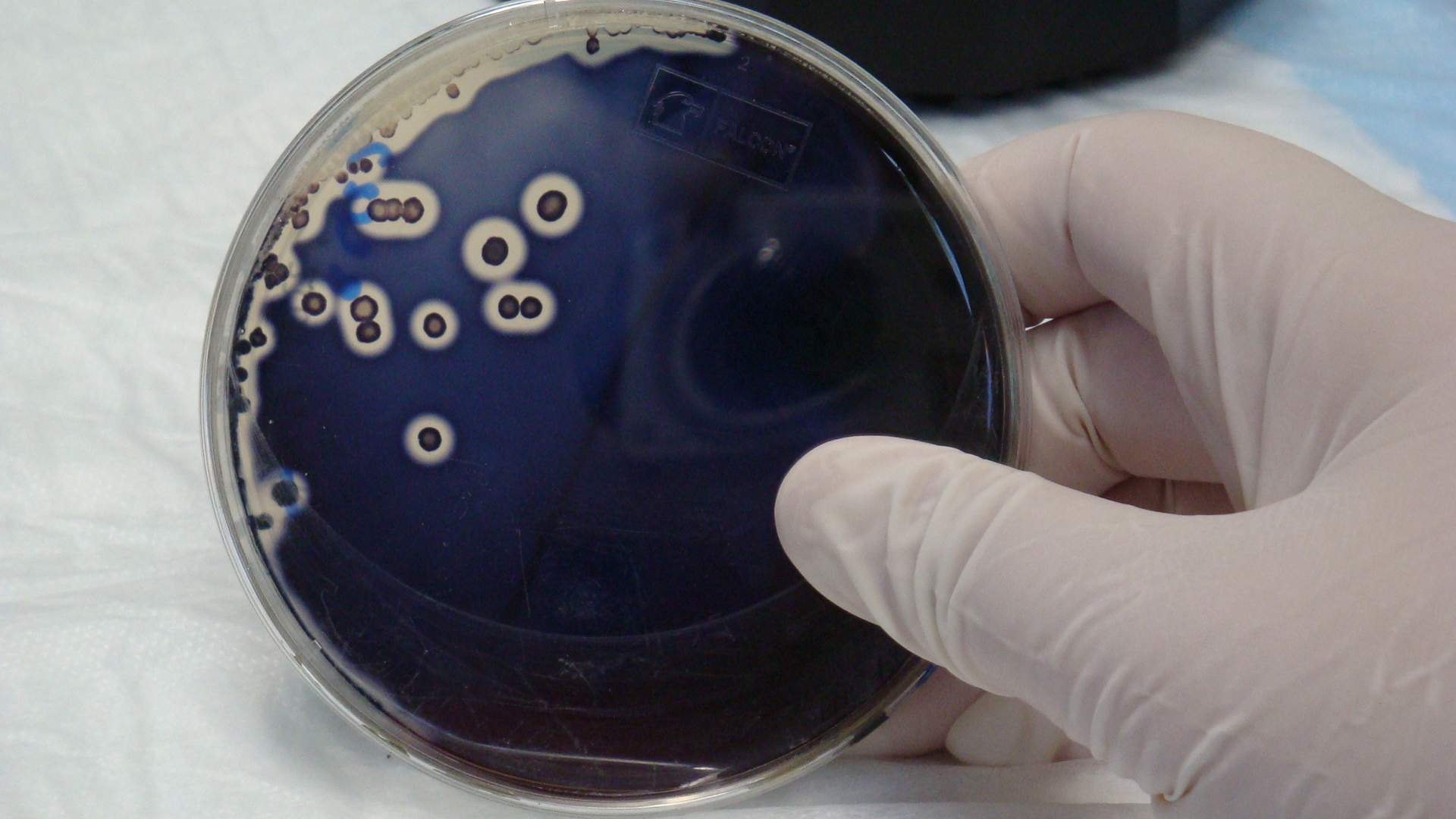 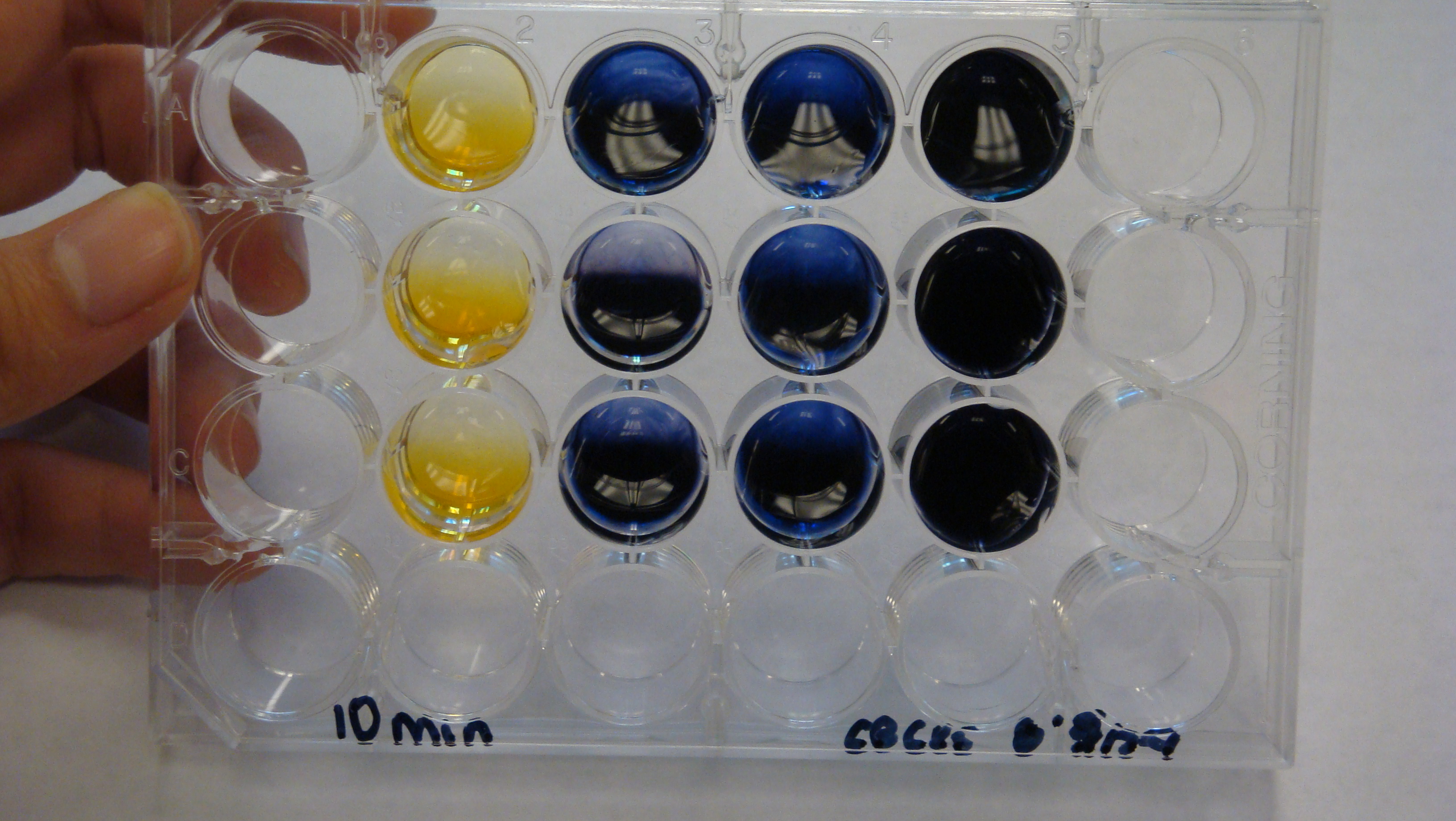 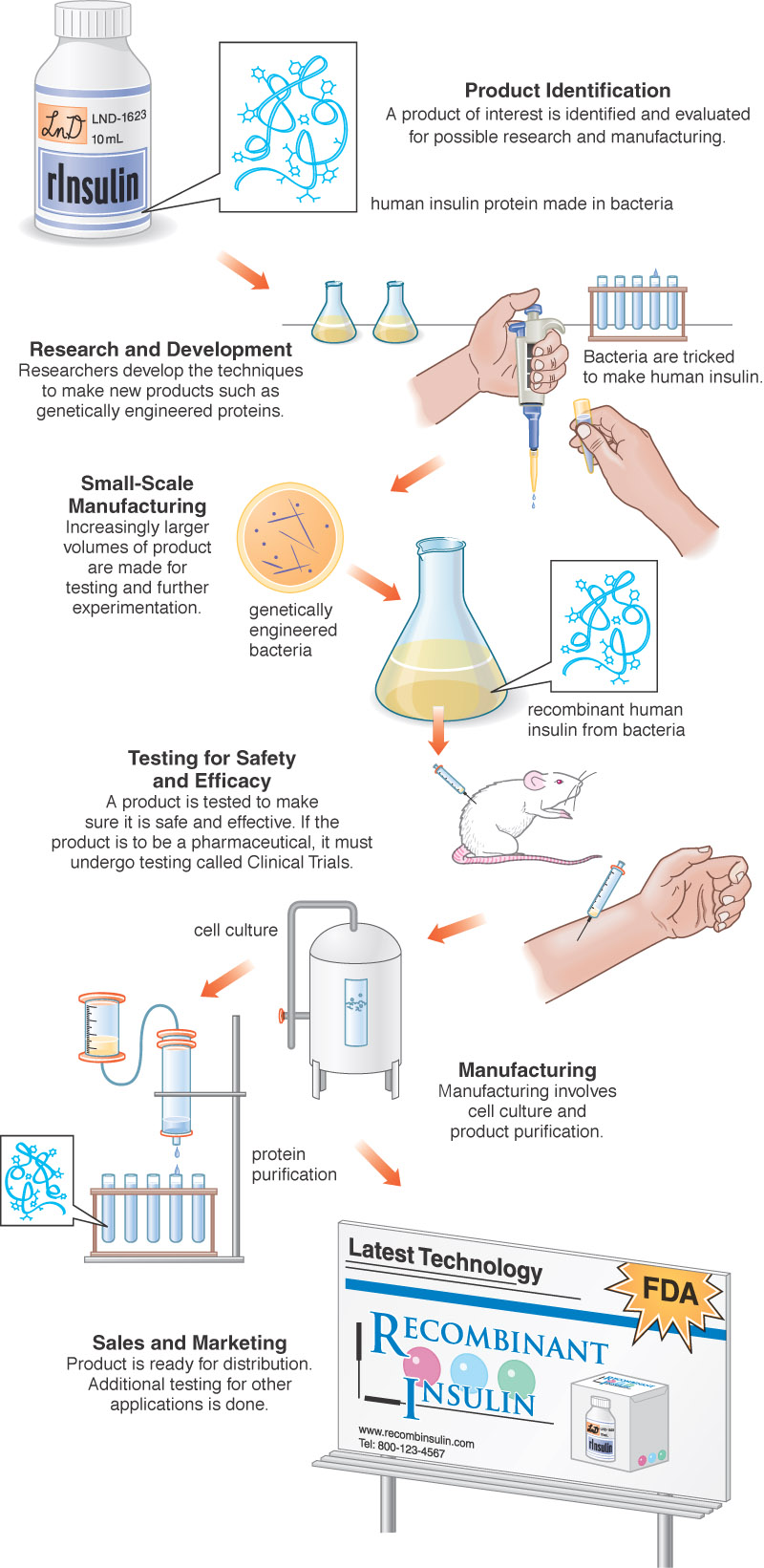 The rAmylase ProjectCurricular model of rDNA/protein Business
Chapters 1-5 Basic SLOP	
Lab 5f    Characterizing Proteins by PAGE 
Lab 6d    Assaying for Amylase Activity (6c) 
Lab 6e    Direct ELISA of Bacterial Amylase (6d) 
Lab 6f    Western Blot to Identify Amylase (6e) 
Lab 7d    Amylase Concentration Assay (7g) 
Lab 8b    pAmy Plasmid Restriction Digestion
Lab 8c    pAmylaseTransformation of E. coli 
Lab 8g    Miniprep for pAmylase Isolation 
Lab 9c    Amylase Ion-Ex Chromatography
Lab 13h  Amylase Gene PCR
BS4NM Fig 1.21
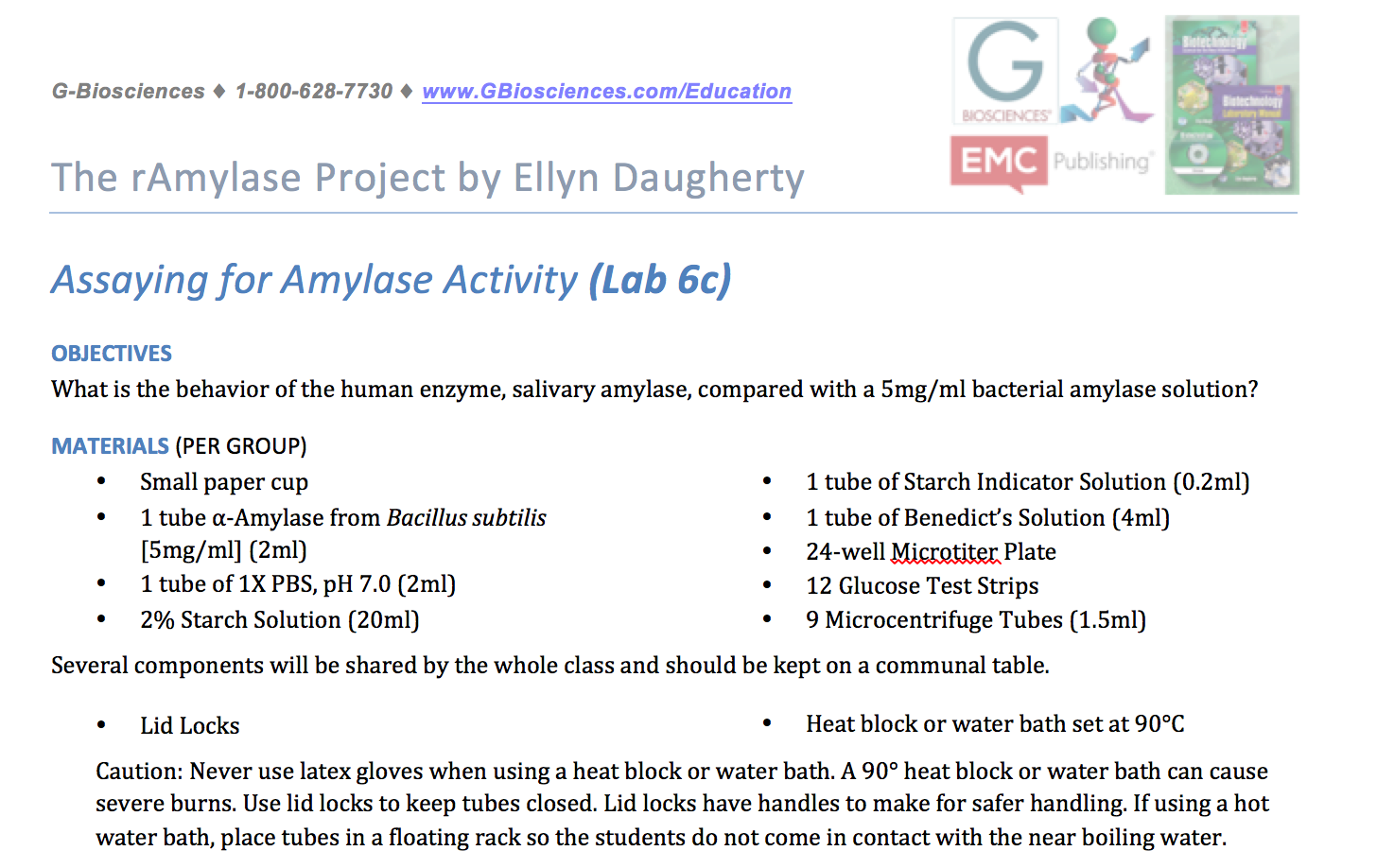 Lab 6d in new edition
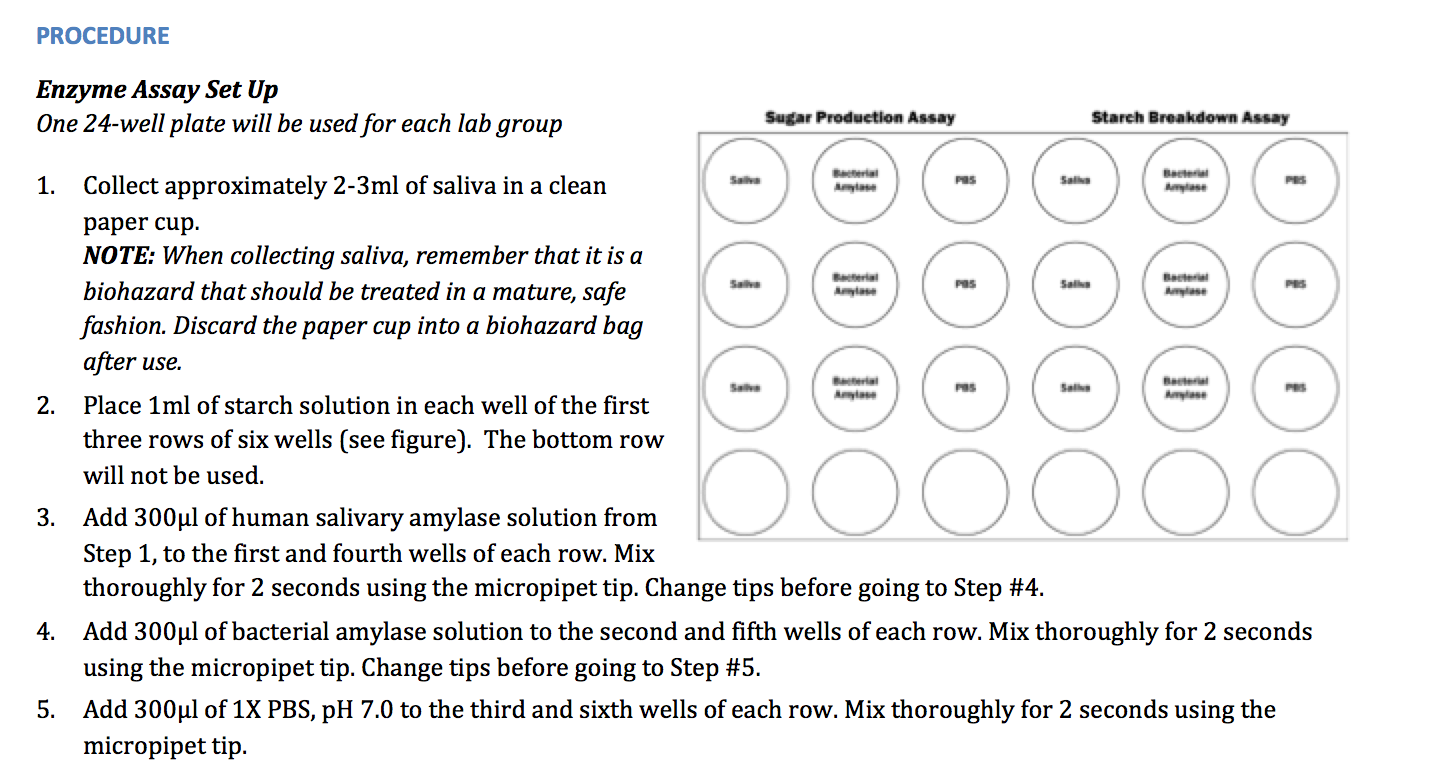 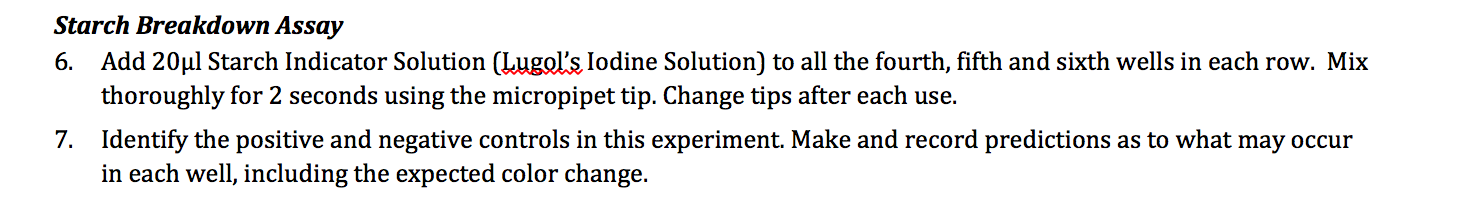 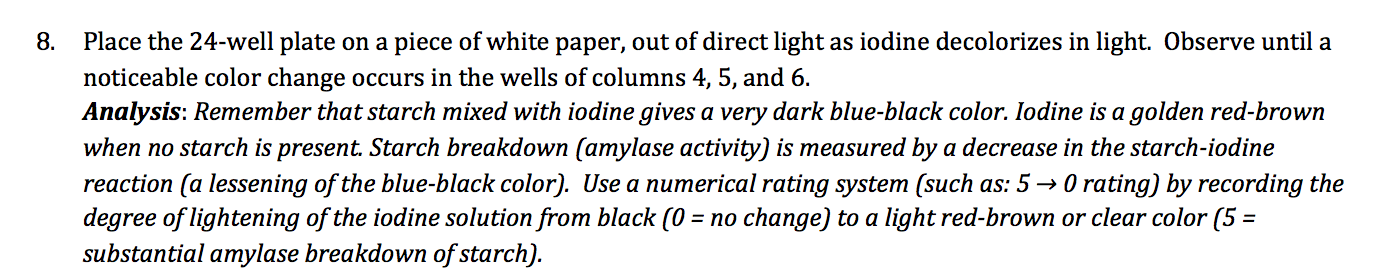 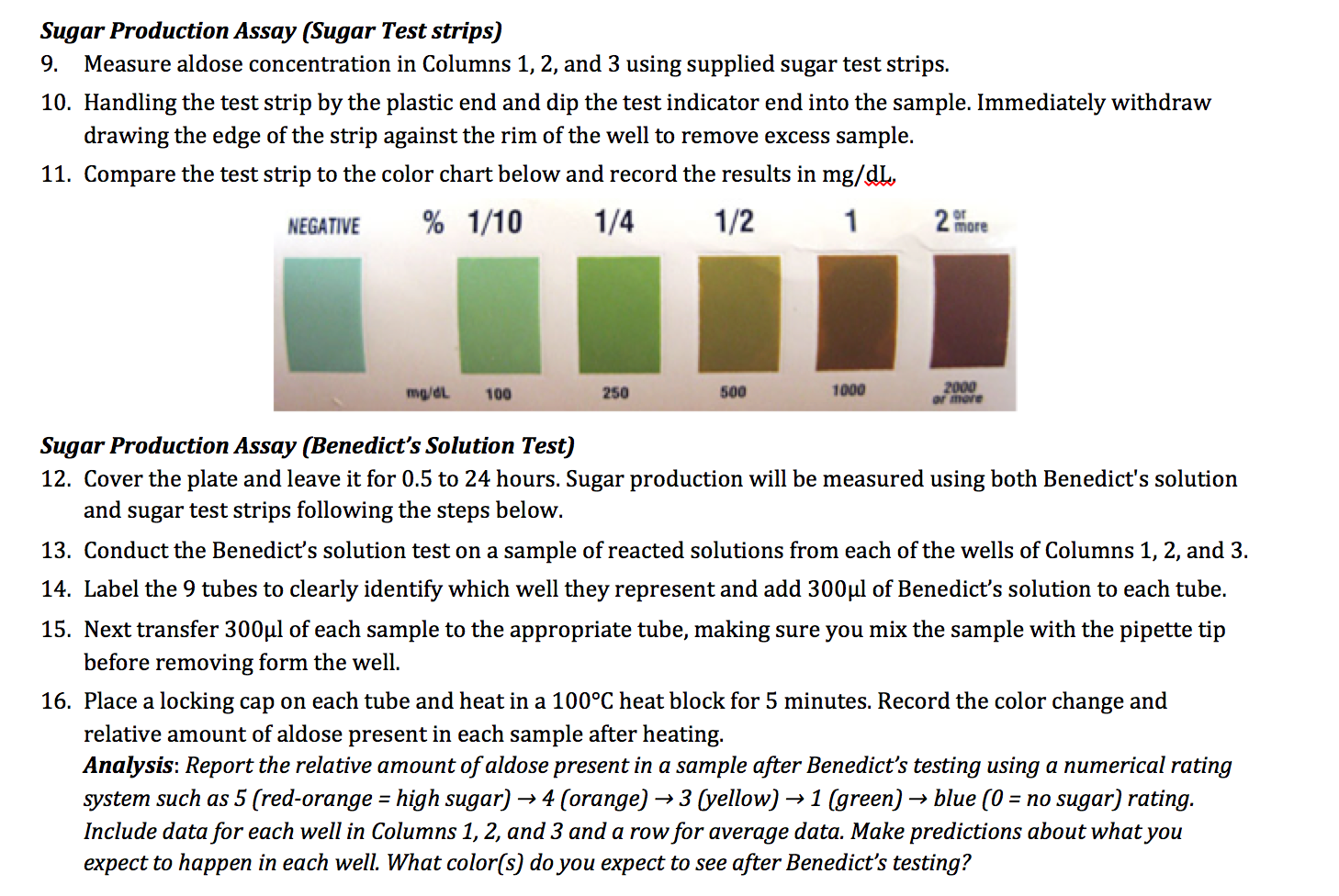 Computer Modeling of Bacterial Amylase
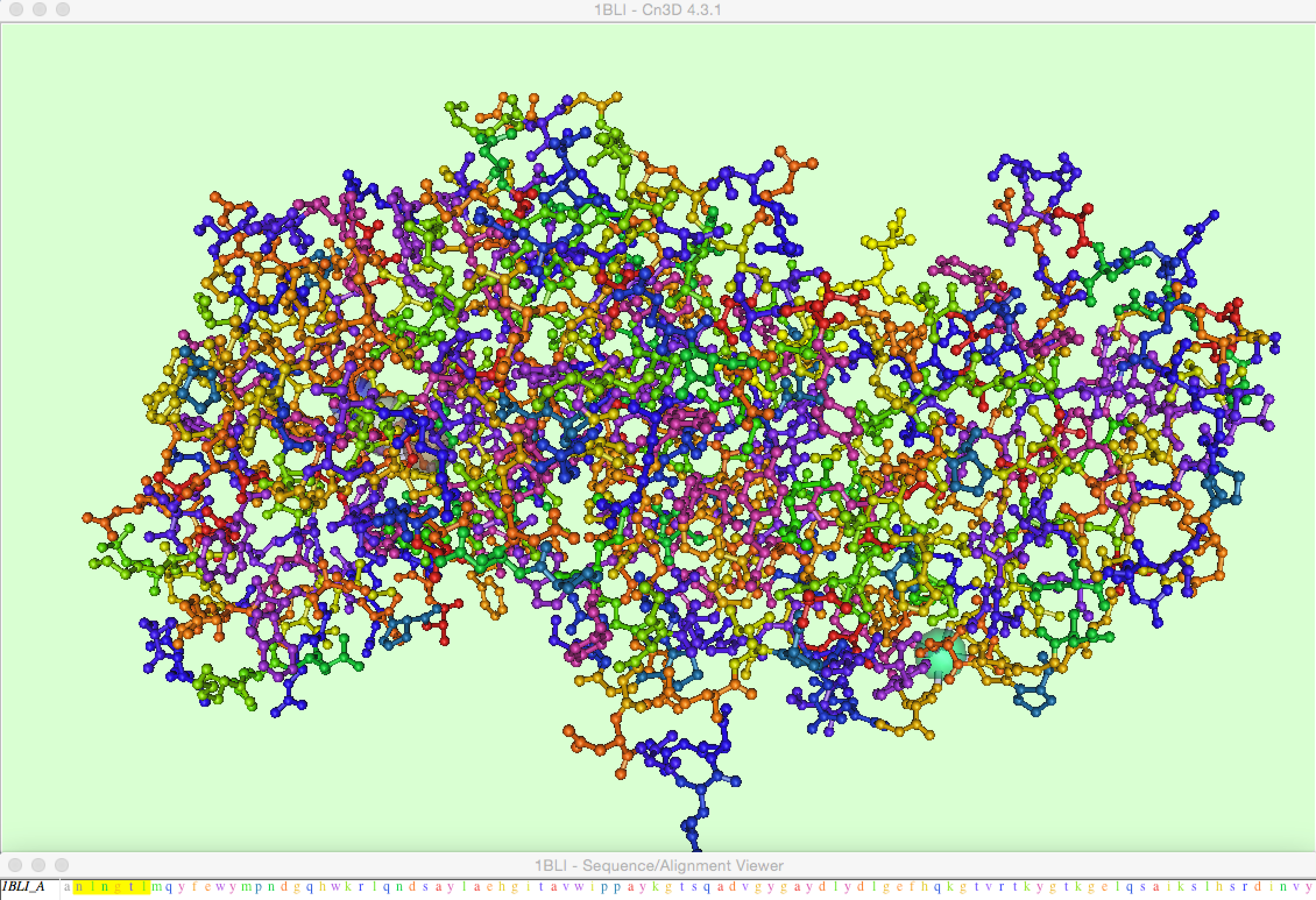 2 good options:

1a) Using Cn3D, downloadable from NCBI (Tools) … can study the different forms of bacterial amylase
1b) Go to >>> https://www.ncbi.nlm.nih.gov  Pick “Structure” in Databases and type “alpha amylase Bacillus licheniformis” in search box
1c) Find entry = PDB ID: 1BLI (download structure) Then in the entry look for “Similar Structures” … and find the engineered alpha amylase = PDB ID: 1E3Z
1d) Download VAST to compare the structures

 2a) Use Molecular World application for iPad or iPhone.
     	Use PDB ID:  1BLI  and 1E3Z
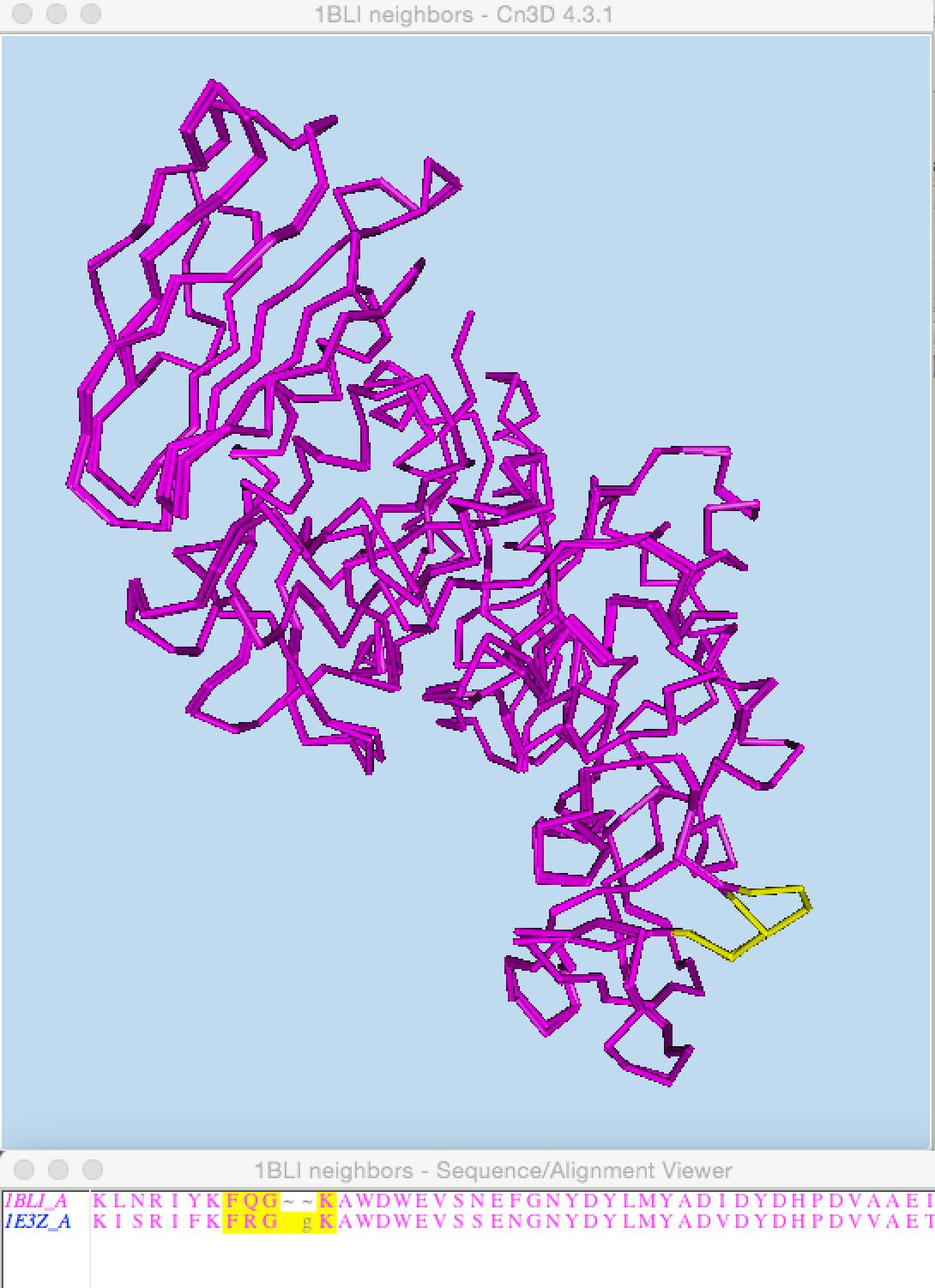 Native alpha amylase superimposed with heat-resistant engineered alpha-amylase

See yellow loop - due to additions in the 1E3Z polypeptide
Intended Mutation Produced using  PCR
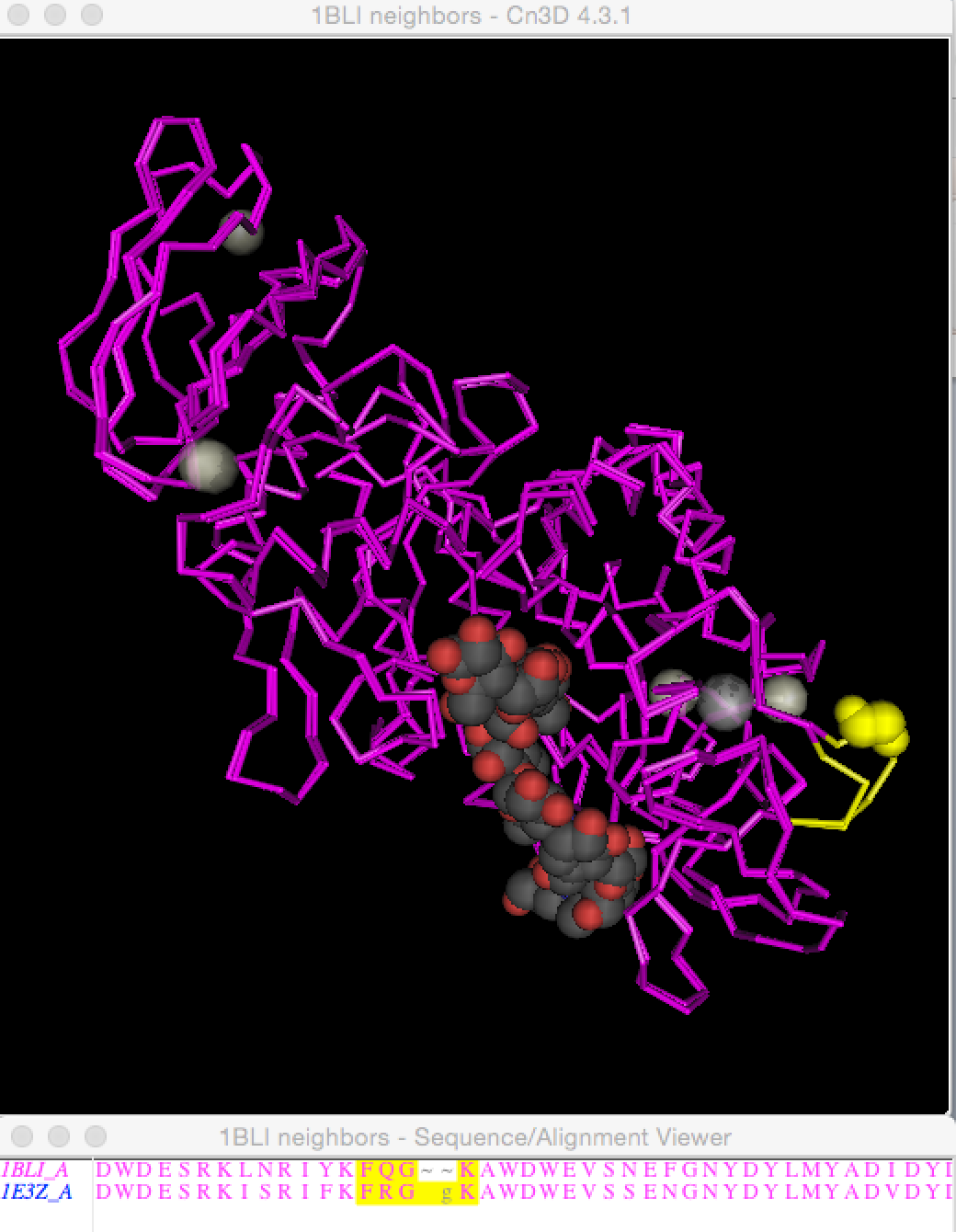 In this Cn3D view, you can see that the starch substrate still binds at the active site.

See yellow loop - due to additions in the 1E3Z polypeptide
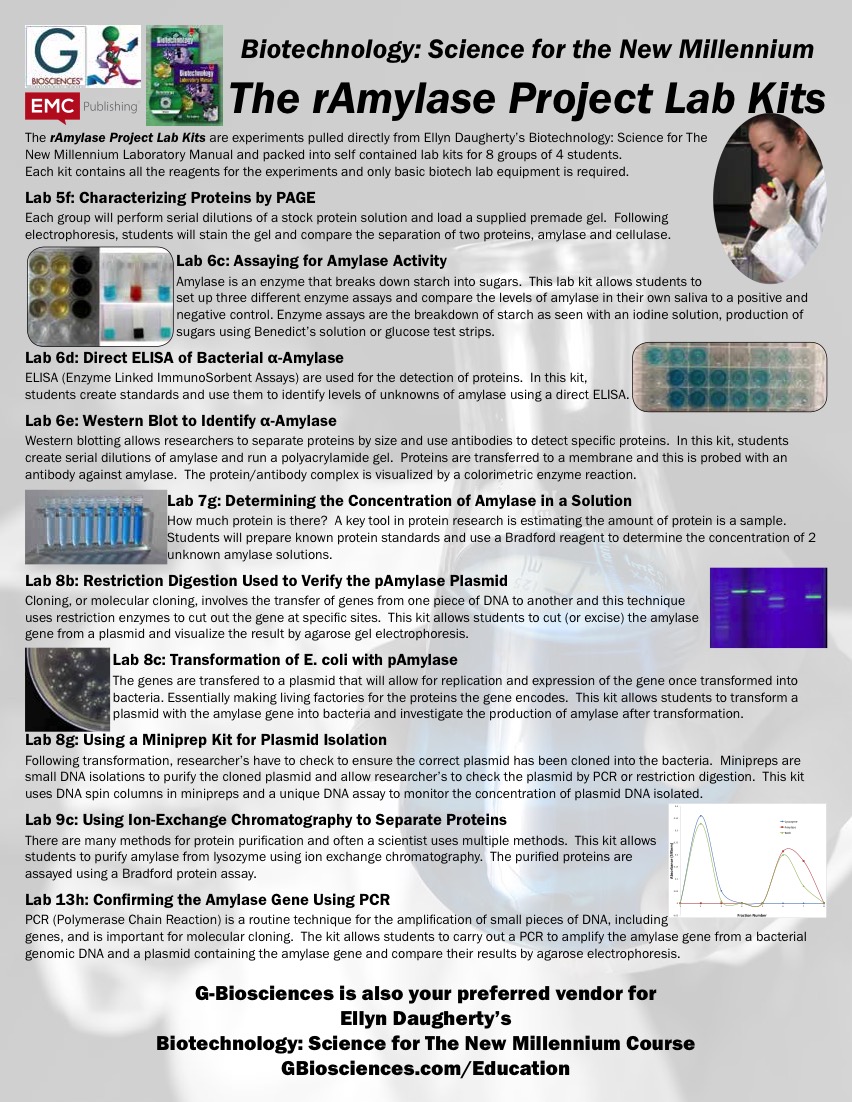 Biotechnology Curricular Support
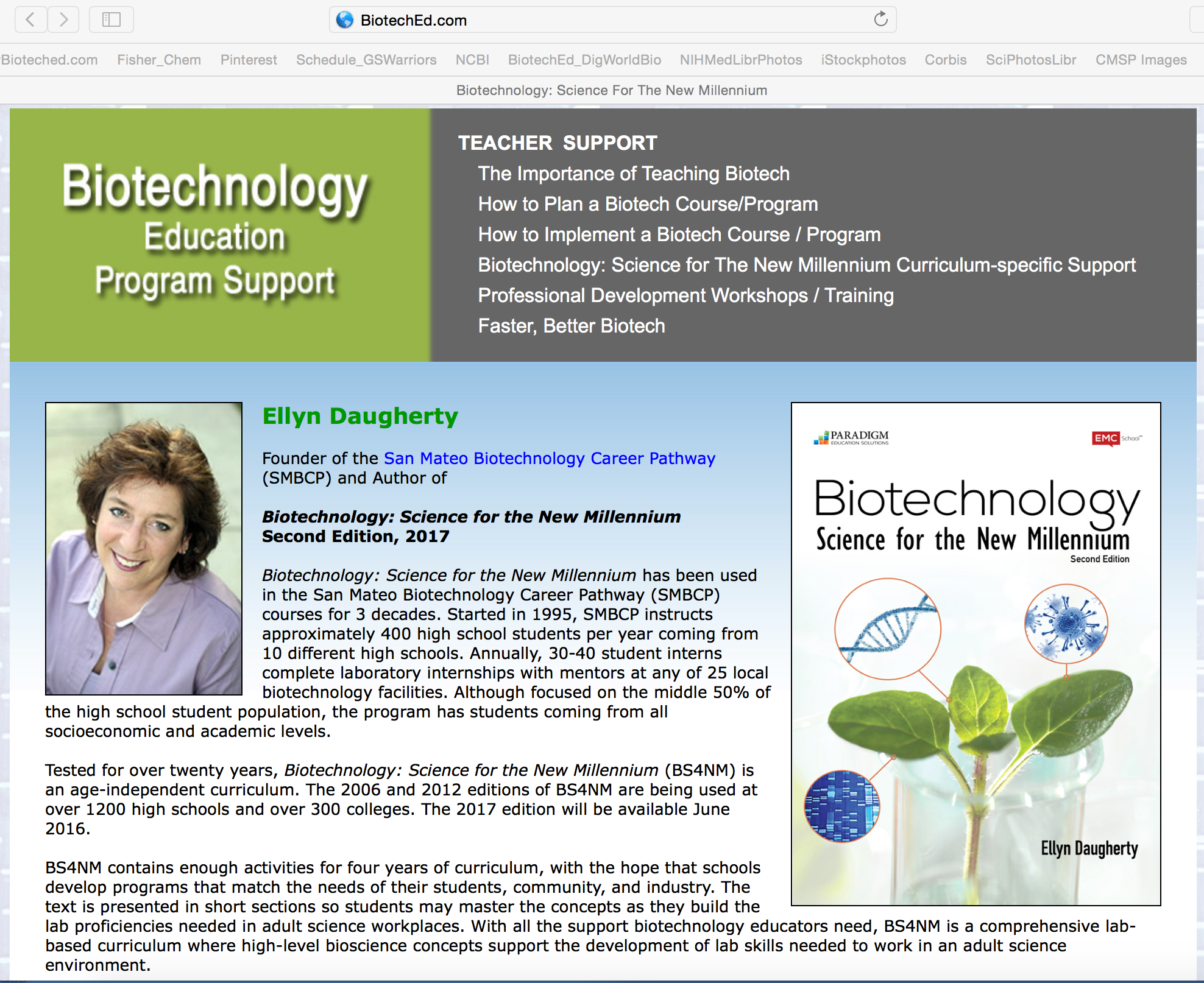 BiotechEd.com PPTS, Syllabi, Activities, Hints, Links, etc.
gbiosciences.com B:S4NM materials and kits
and fishersci.com for entire BS4NM materials lists
emcp.com/biotech B:S4NM curriculum